Wartości w sporcie
Ale jakie?
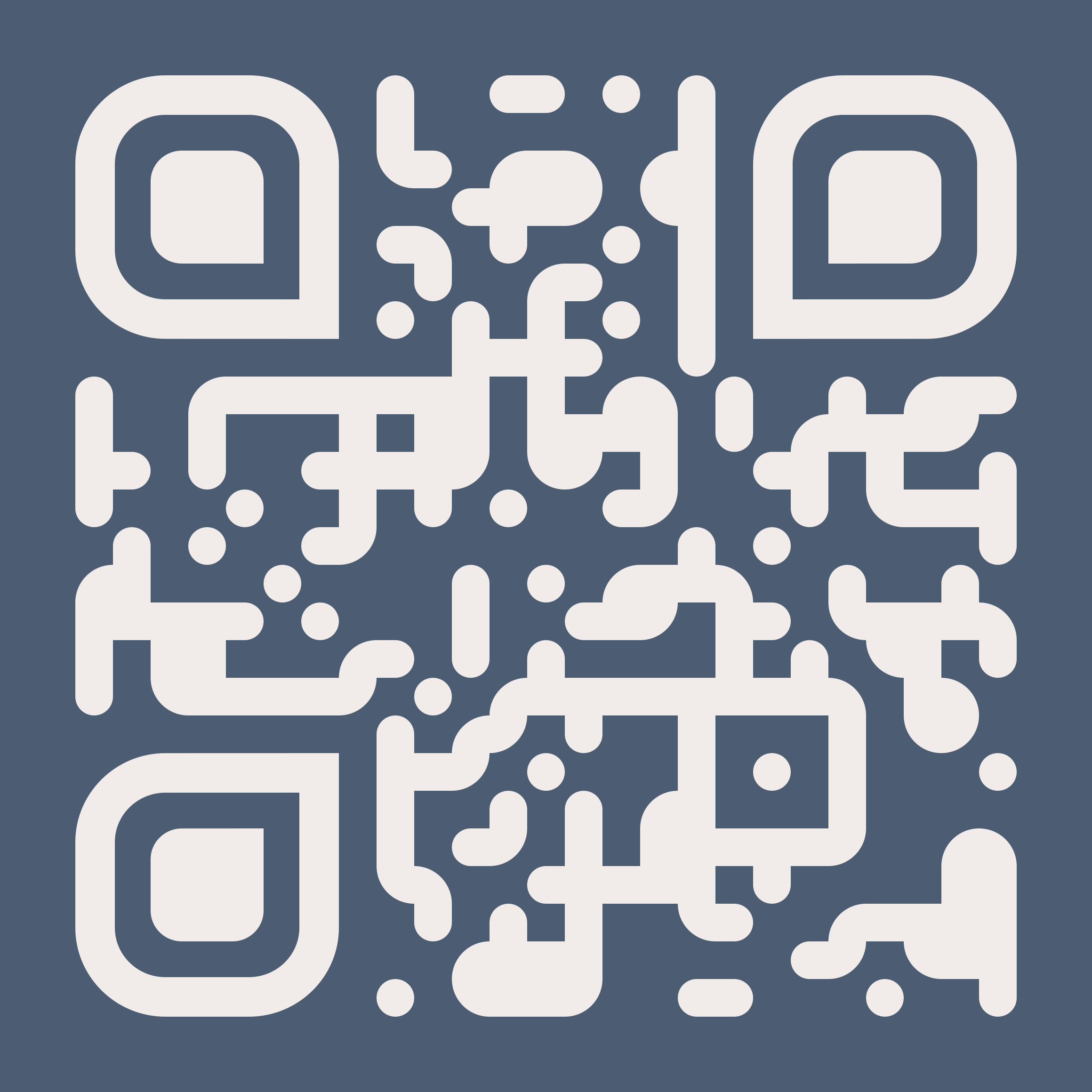 Z jakimi wartościami i dobrymi rzeczami kojarzy Ci się sport?
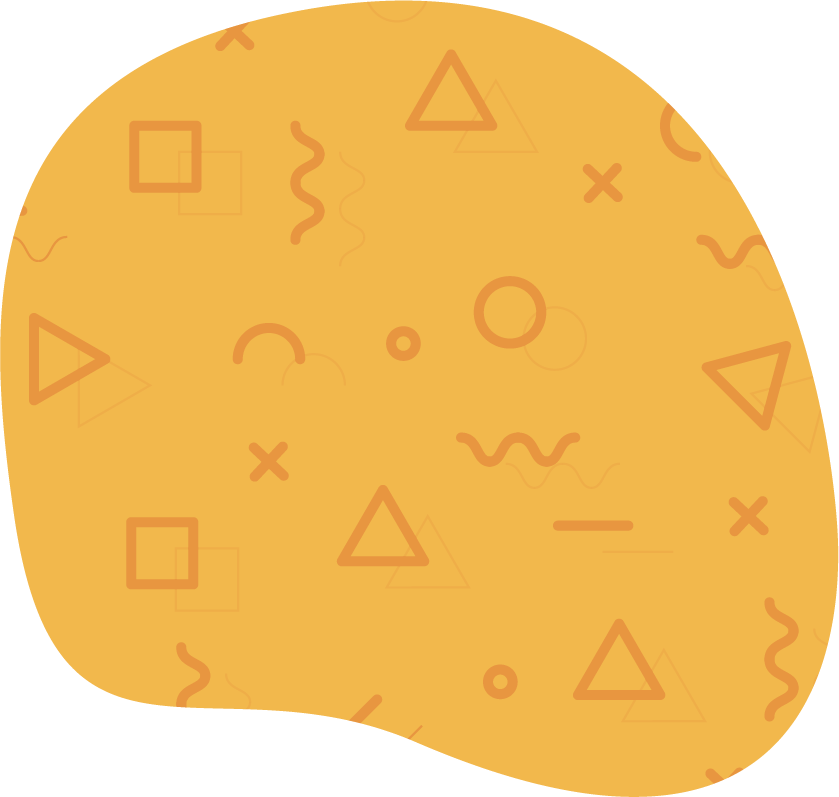 www.menti.com
Jak sport i jego wartości mogą wpływać na relacje między ludźmi?
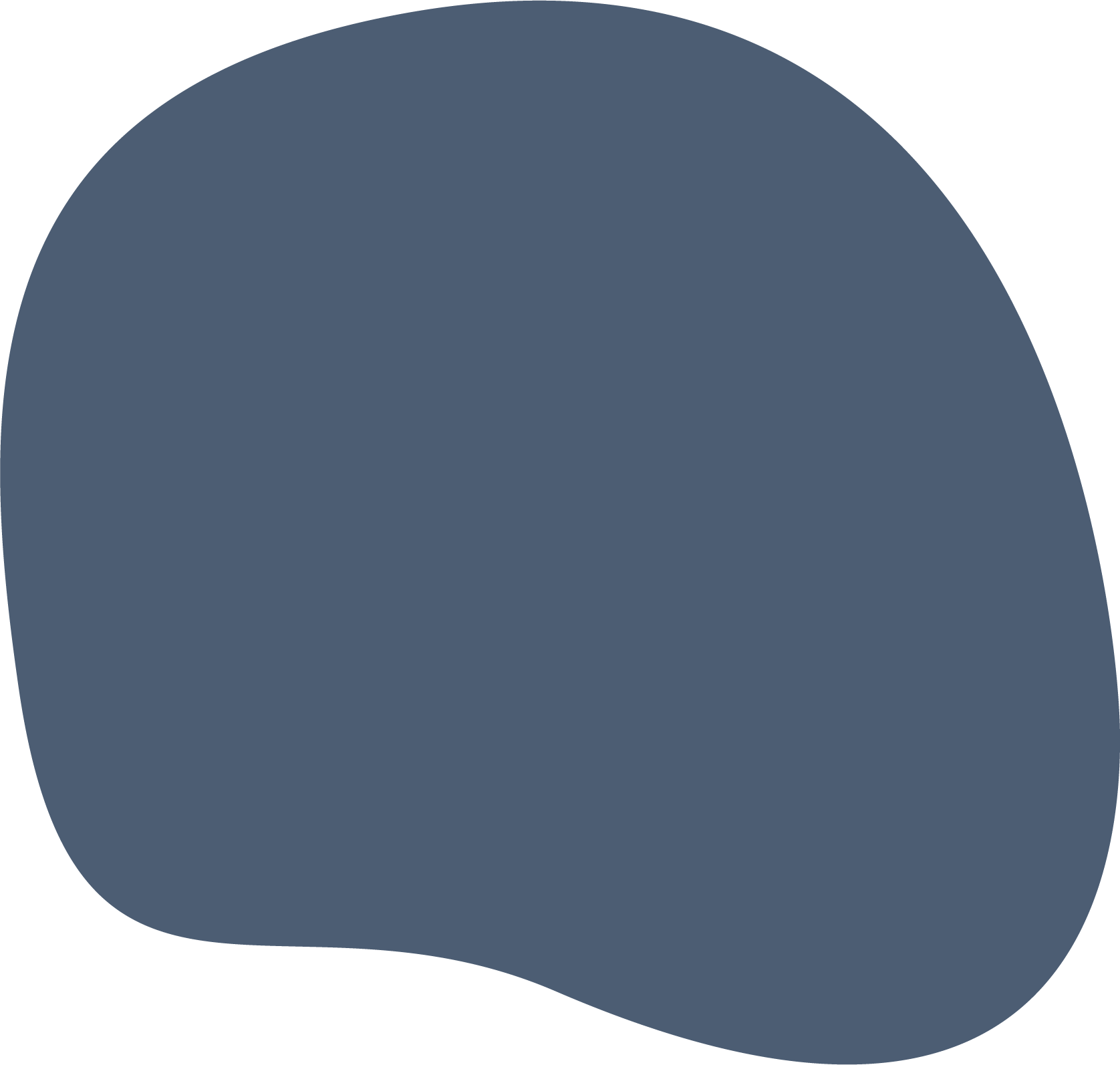 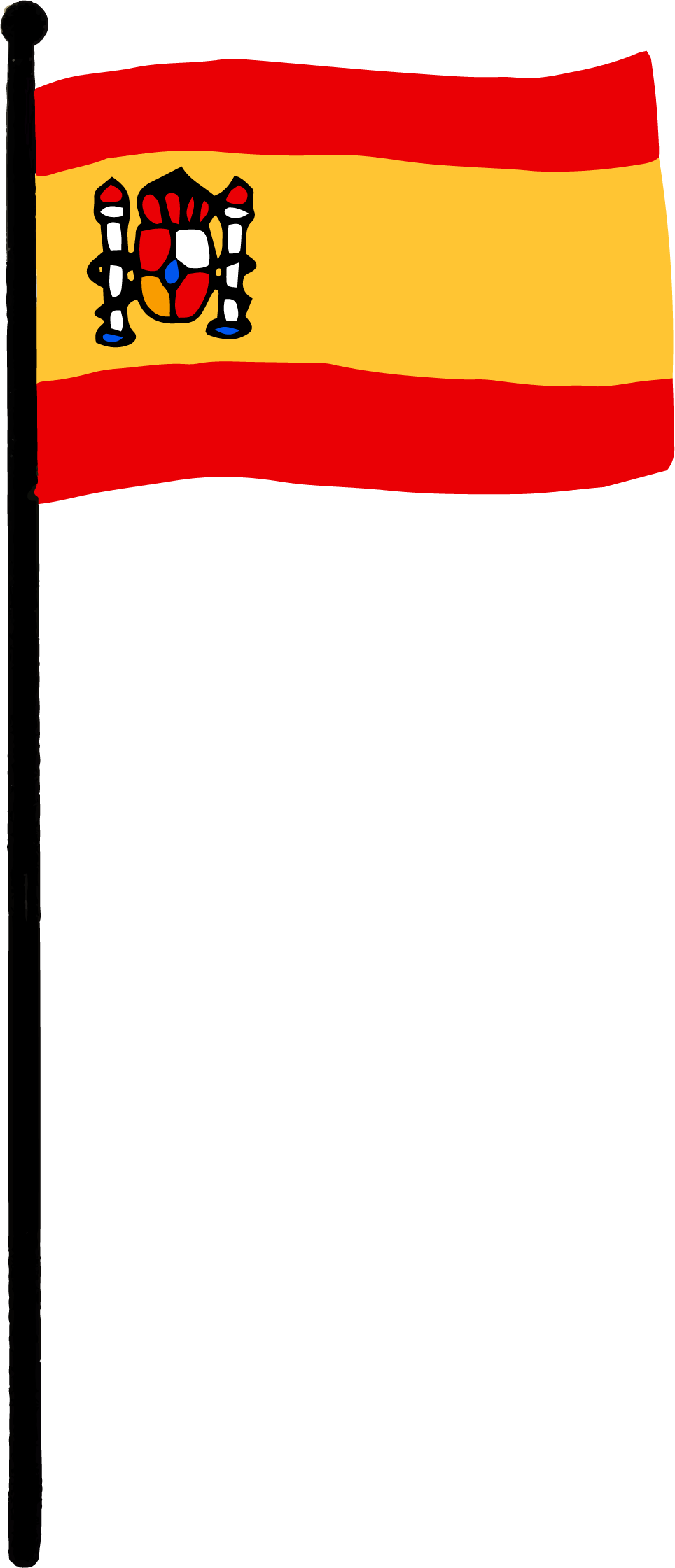 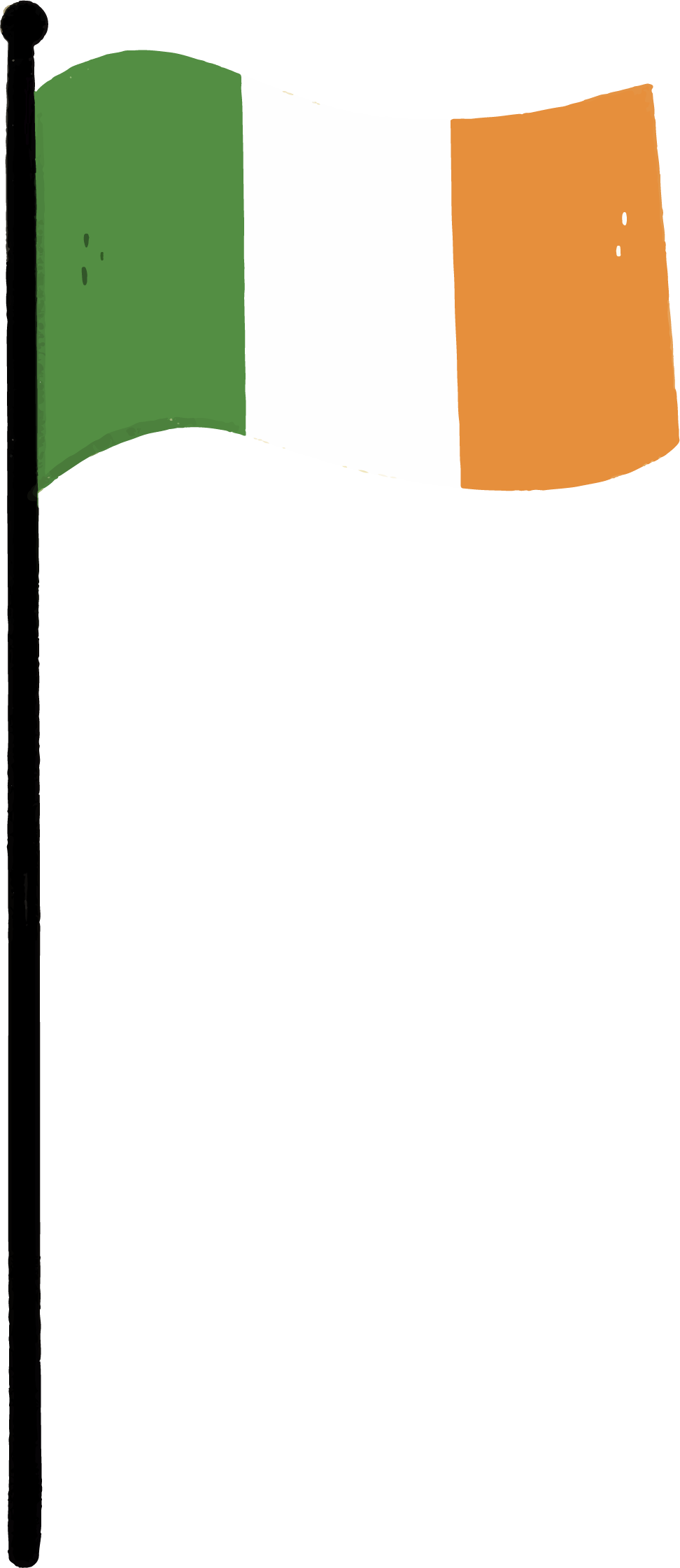 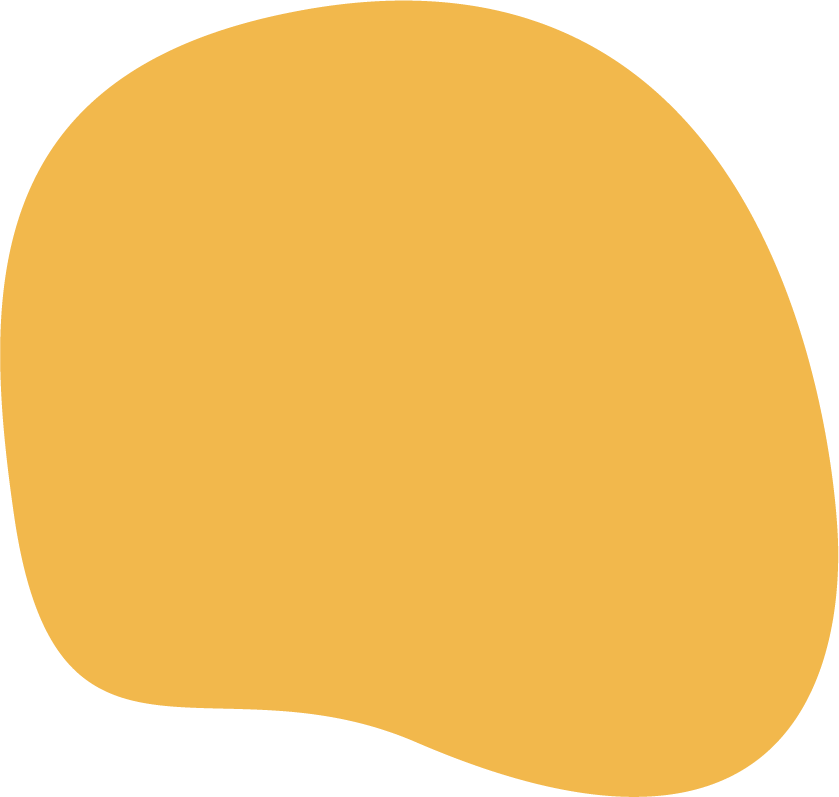 Kraj Basków – w kraju pogrążonym w nienawiści i podziałach sportowcy i kibice szanują swoich rywali.
Irlandia Północna – podczas mistrzostw zaobserwowano znaczny spadek przestępczości.
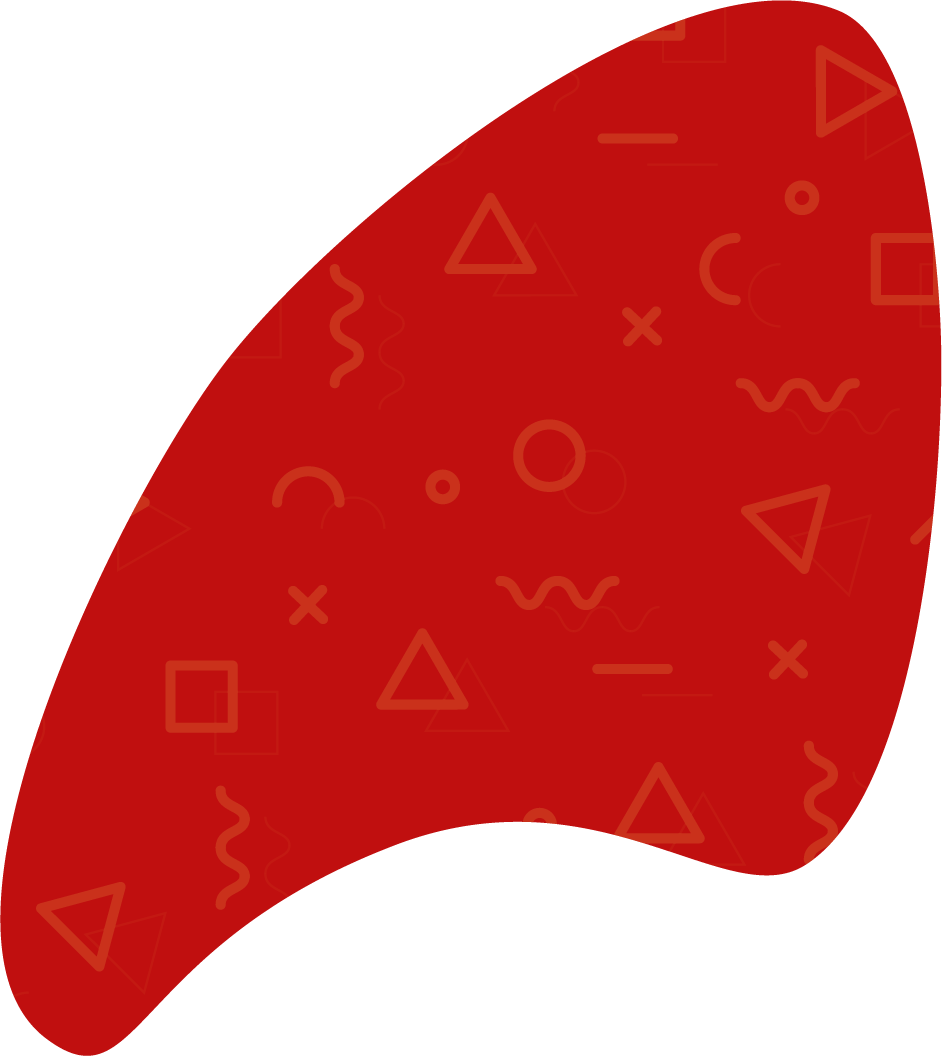 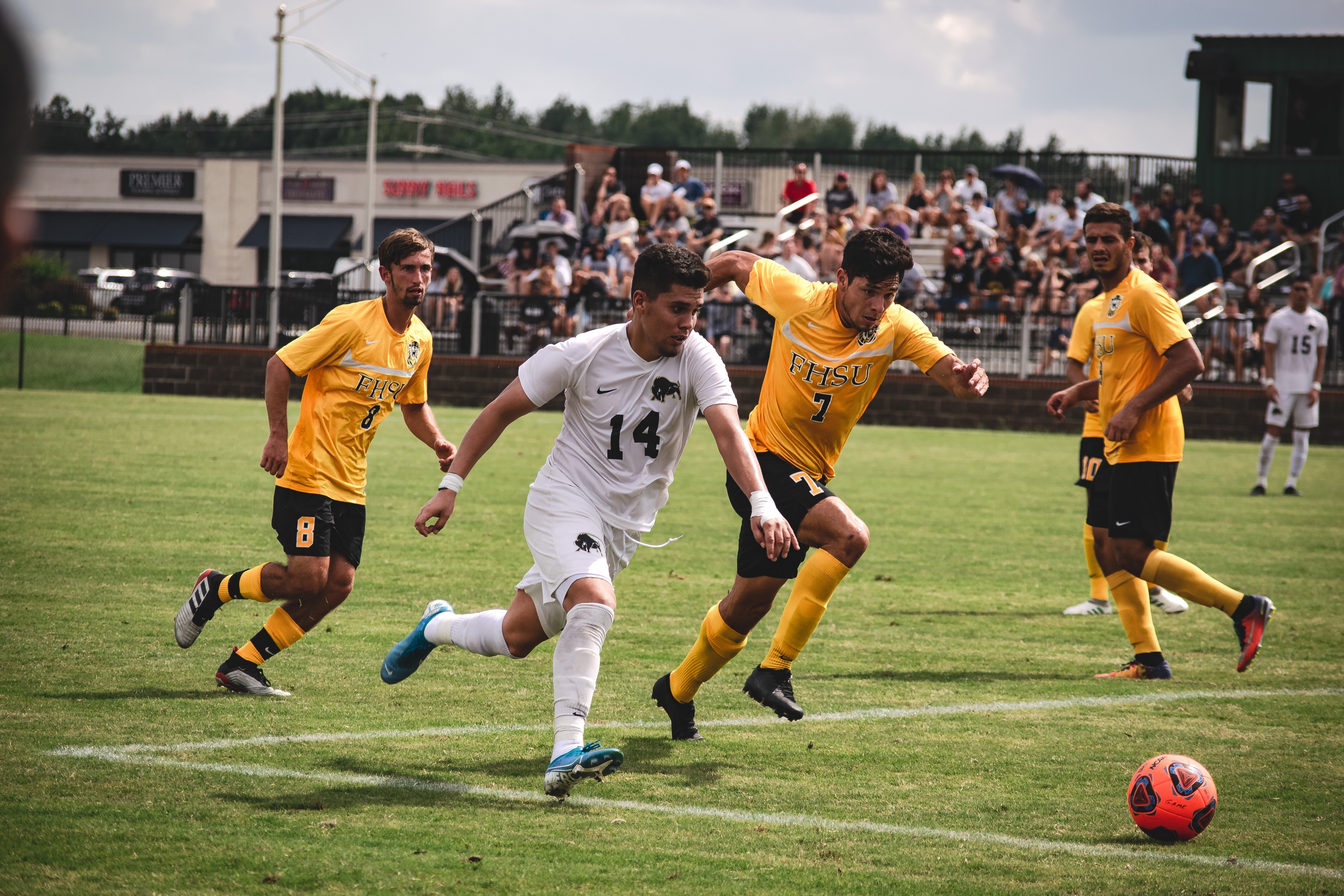 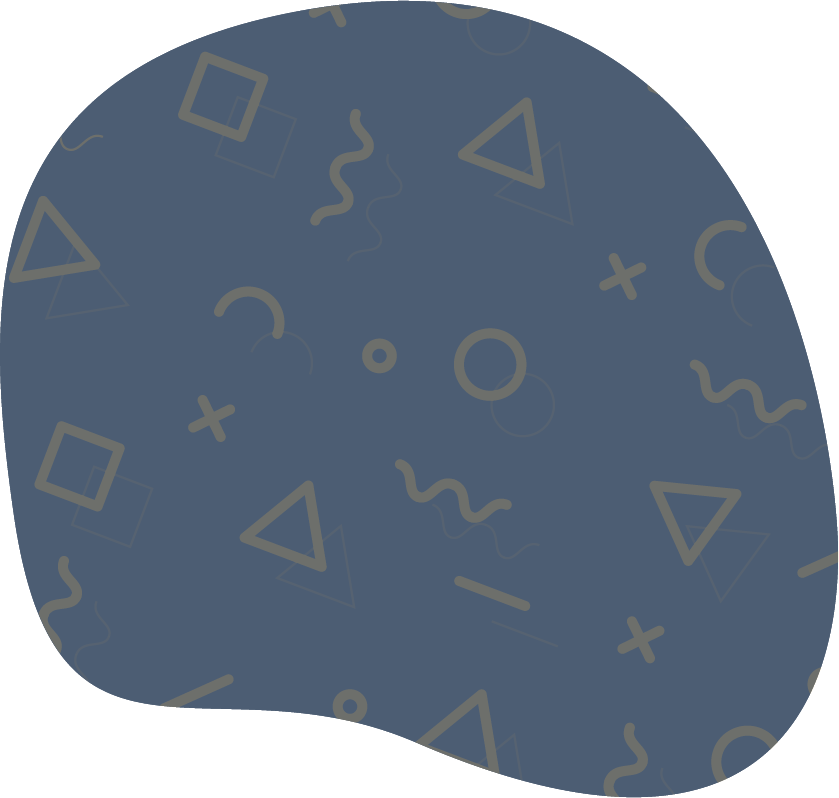 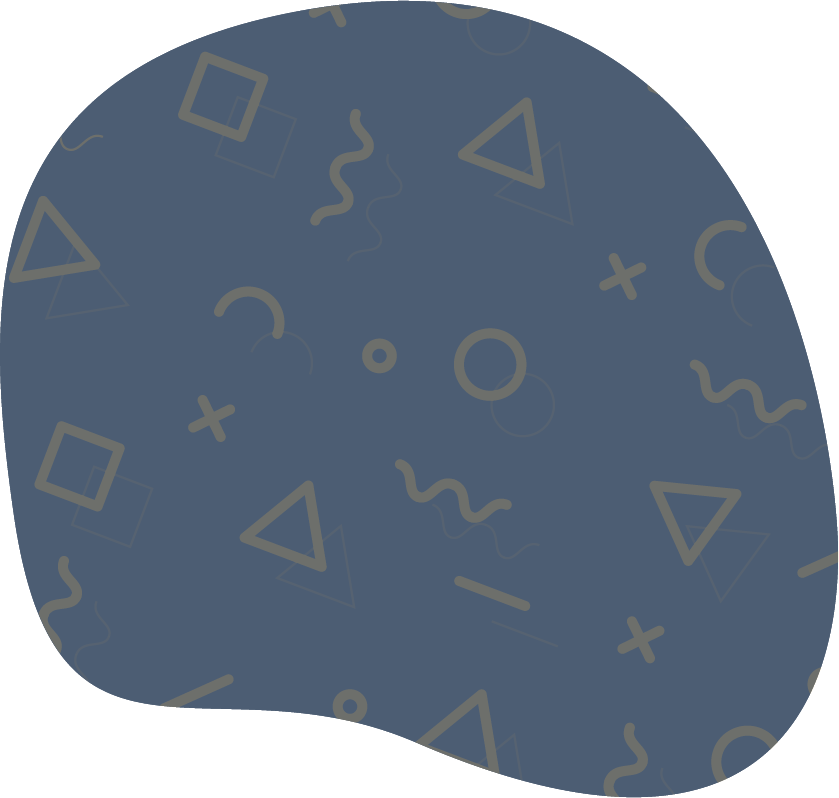 Jeśli uda się żyć w pokoju na stadionie, to poza nim też.
Dziękuję za uwagę!
Źródła zdjęć
Slajd 6: Photo by Stanley Morales from Pexels: https://www.pexels.com/photo/men-playing-football-3148452/